Albinizmus
Lucia Forintová
F16032
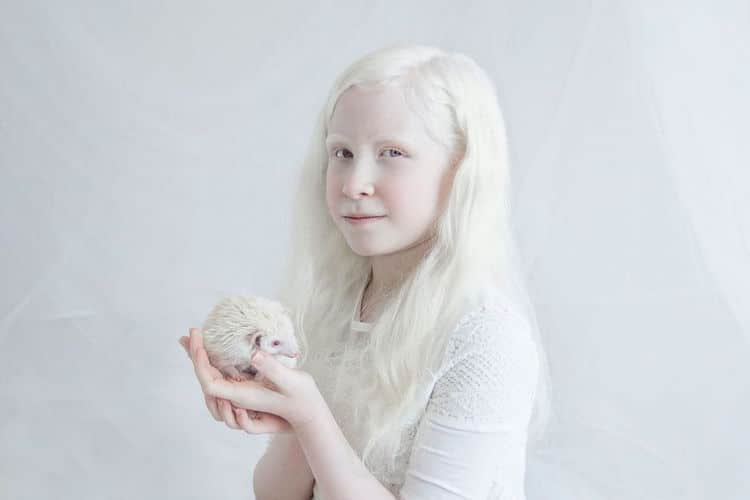 Albinizmus
Hypopigmentácia
Dedičné autozomálne recesívne ochorenie
Vrodená neprítomnosť enzýmu tyrozinázy 
Porucha tvorby farbiva melanínu v melanocytoch 
Forma: 
Okulokutánna (vplyv na kožu, oči, vlasy)
Okulárna (vplyv len na oči)
Vyšetrenie: 
fyzikálne, popis zmien v pigmentácii, dôkladné vyšetrenie očí
Liečba:
Neexistuje, len prevencia – ochrana pred slnečným žiarením (okuliare, opaľovacie krémy)
Charakteristika
Bezfarebná koža, svetlé oči, vlasy, chlpy
Fotofóbia, svetloplachosť, citlivosť na UV žiarenie
Kožné problémy:
Rýchlejšie starnutie kože, citlivosť ku kožným nádorom, melanóm, rakovina kože, spálenie
Časté poruchy videnia: 
nystagmus, škúlenie, extrémna krátkozrakosť/ďalekozrakosť, astigmatizmus, slepota
Nepravidelný vývin optických nervových dráh z oka do mozgu, abnormálny vývin sietnice
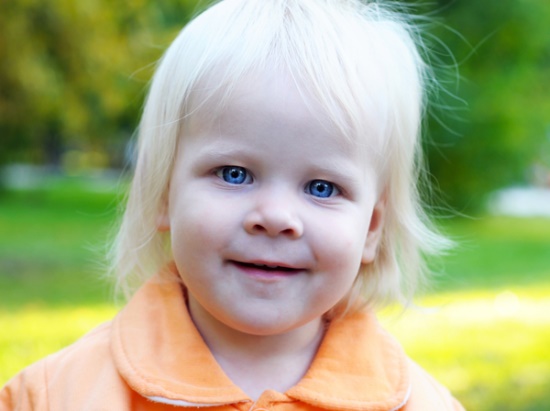 Okulokutánny albinizmus
Typ 1 
Biela koža a vlasy, modré oči
V detstve môže dôjsť k produkcii melanínu
Typ 2 
Subsaharská oblasť
Vlasy žlté, gaštanové, červené 
Oči modré, sivé, hnedé
Biela koža, vplyvom žiarenia sa vytvárajú pehy a znamienka
Typ 3 
Červenohnedá koža, červené vlasy, hnedé oči
Typ 4 
Podobný ako typ 2, Východná Ázia
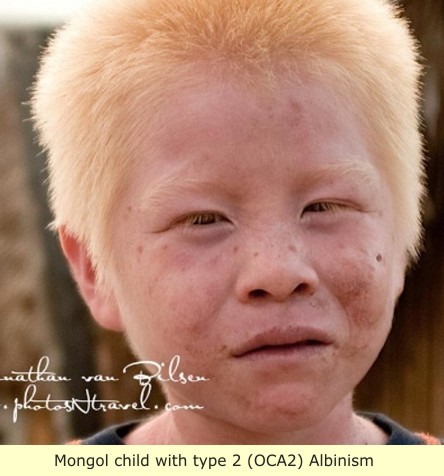